Vrijedne ruke
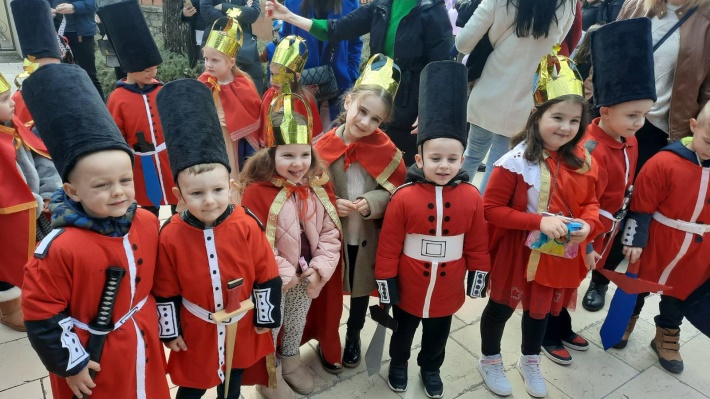 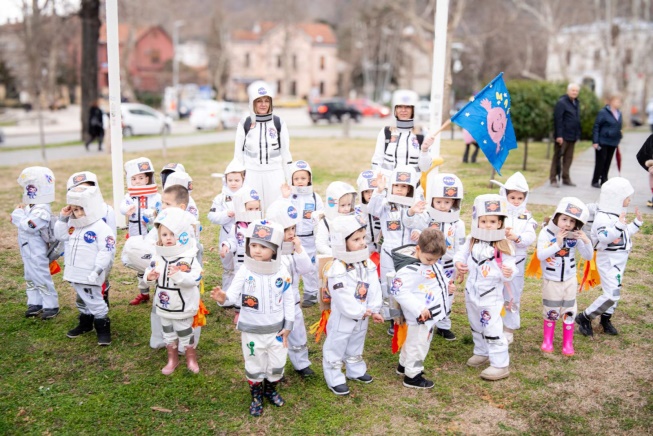 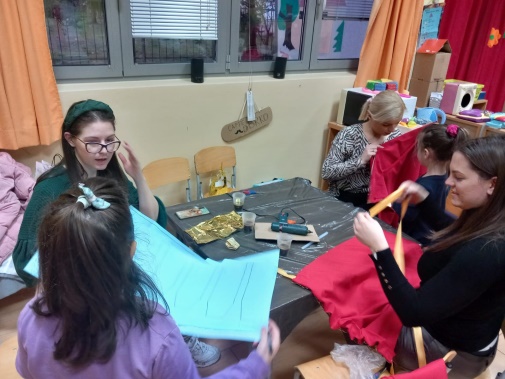 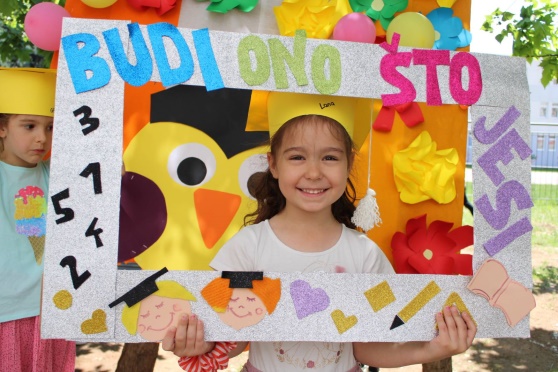 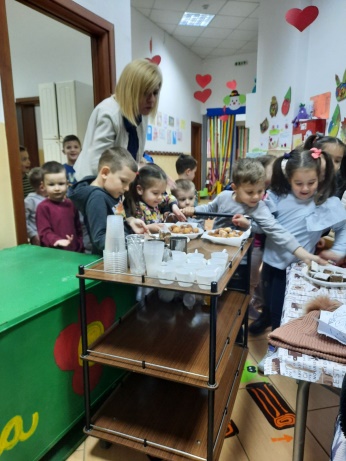 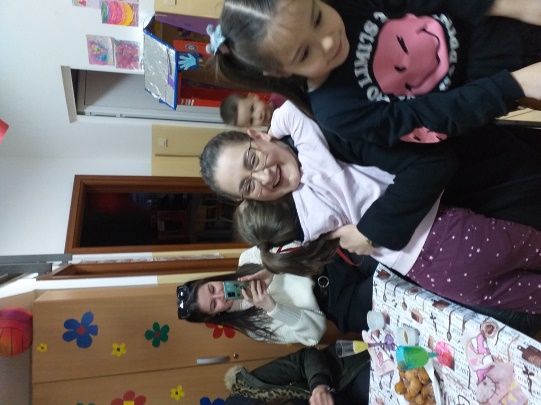 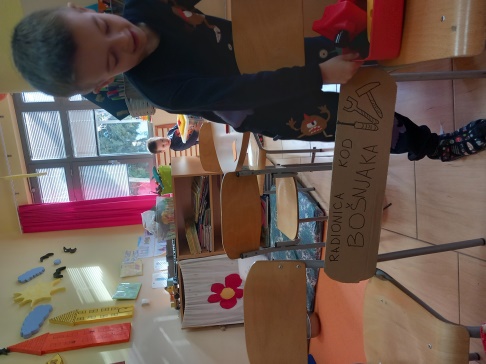 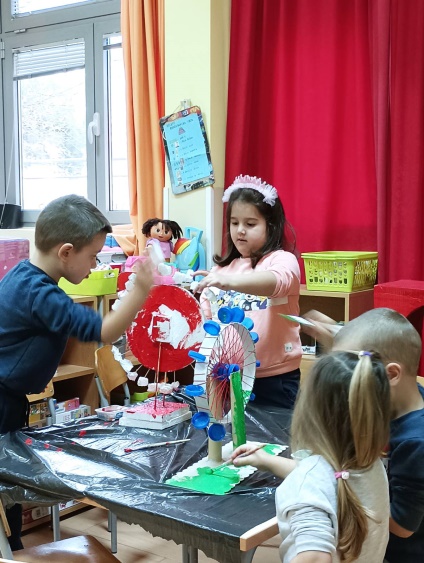 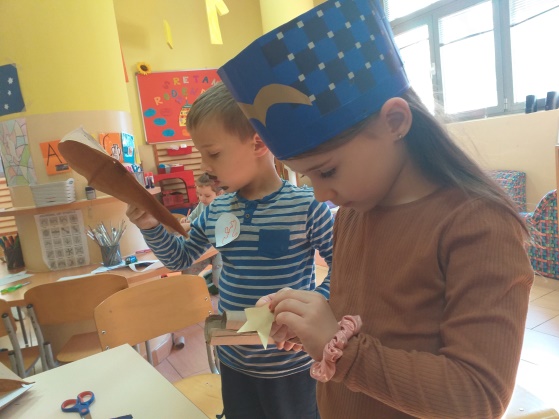 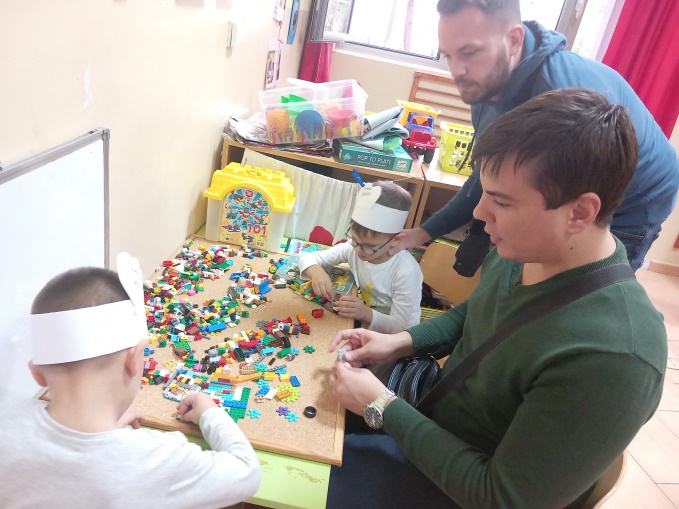